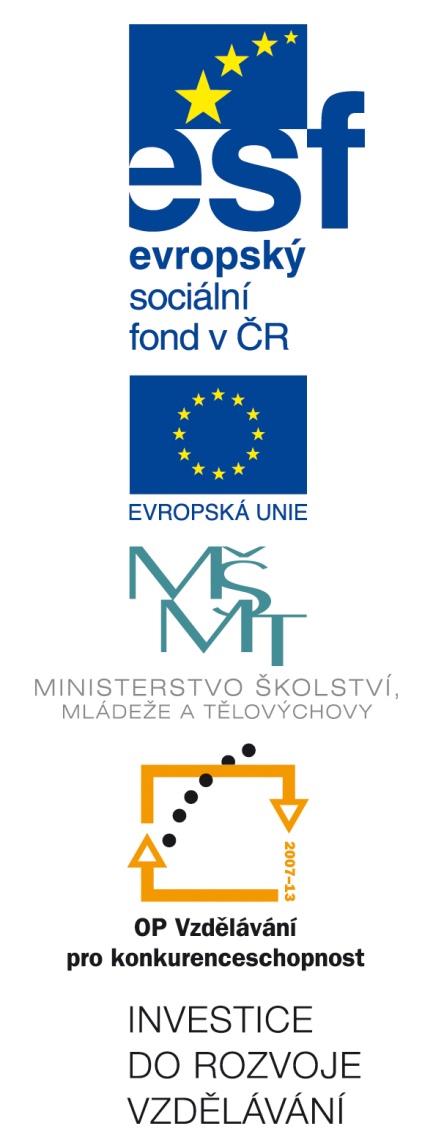 Číslo šablony: III/2
VY_32_INOVACE_P4_2.3
Tematická oblast: Aplikační software pro práci s informacemi I.
 Textový editor - odstavec
                                                         Typ: DUM - kombinovaný
				Předmět: ICT
                                                          Ročník:  3. r. (6leté), 1. r. (4leté)
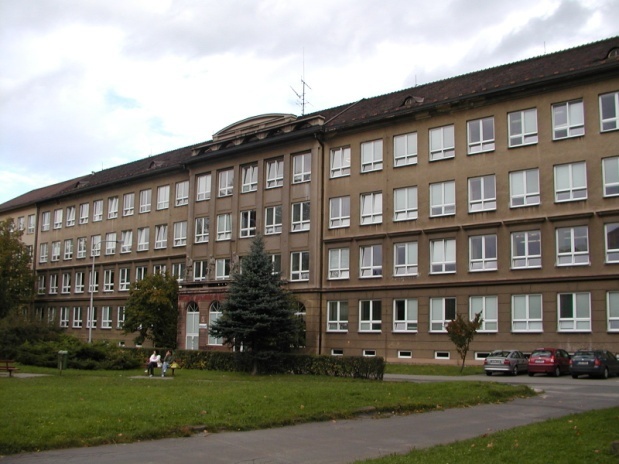 Zpracováno v rámci projektu
EU peníze školám
	  CZ.1.07/1.5.00/34.0296
Zpracovatel:
Miroslav Filipec
Gymnázium, Třinec, příspěvková organizace
Datum vytvoření: září 2013
Metodický list 
 DUM vysvětluje pojem odstavec a vede žáky k aktivnímu osvojení vlastností objektu.
 Aplikace MS Office Word 2007
 Inovativnost je v podpoře výkladu prostředky ICT.
 Doba využití 20´.
 Zdrojový text pro žáky ve Wordu:
Základní objekty textového editoru (MS Word 2007)
Základní pojmy: znak (písmo), slovo, řádek, věta, odstavec, stránka, obrázek, tabulka, záhlaví, oddíl, sloupec, okraje, odkaz, apod.
Bez znalostí vlastností těchto objektů nevytvoříte vzhledný dokument a budete při jeho úpravě zoufalí.
Kolik odstavců je v následujícím textu:
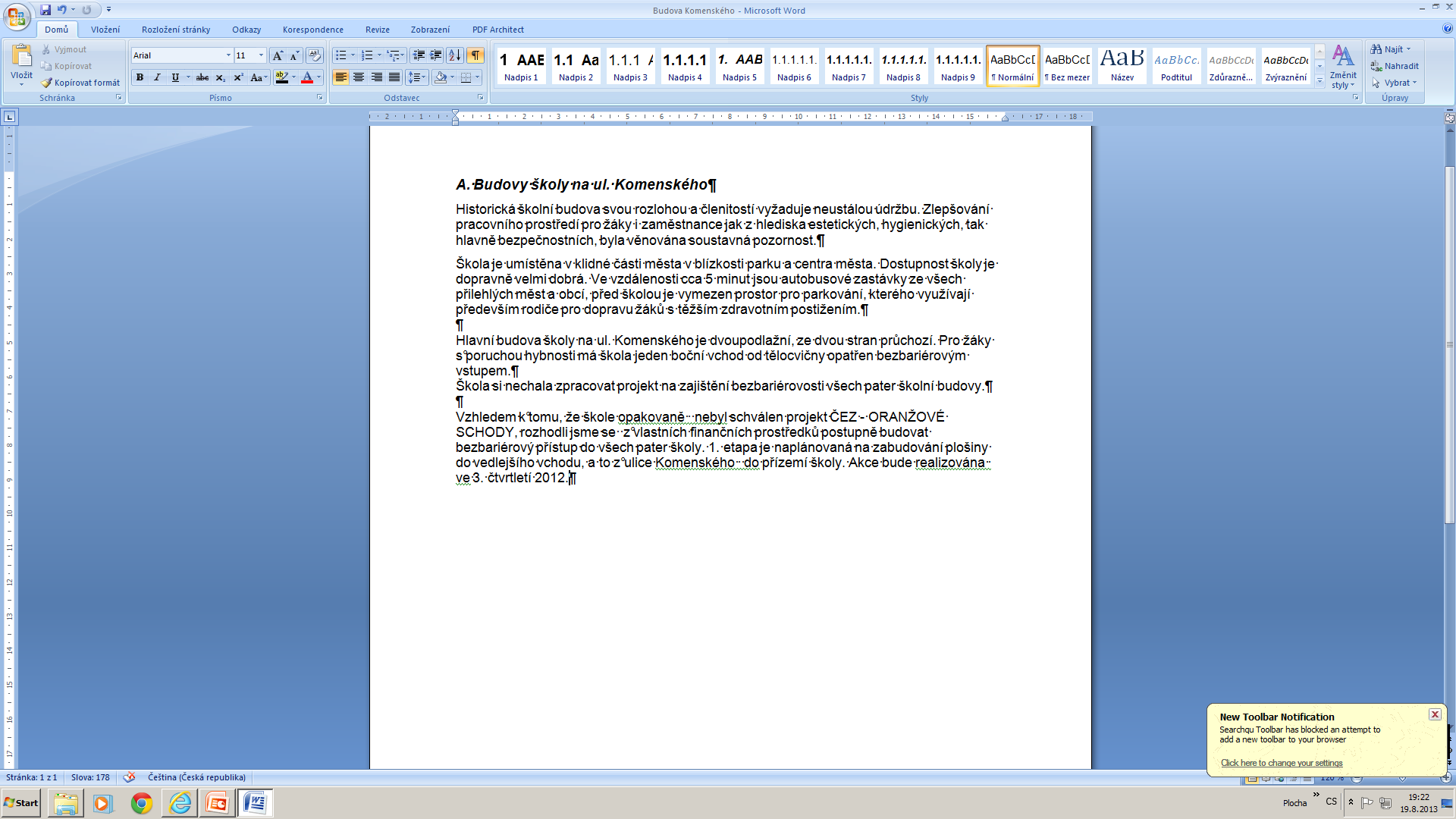 Správná odpověď: 8
Odstavec ve Wordu jsou řádky mezi dvěma Entry, aktivujeme-li Zobrazit vše, uvidíme, kde písař vložil konec odstavce ¶.
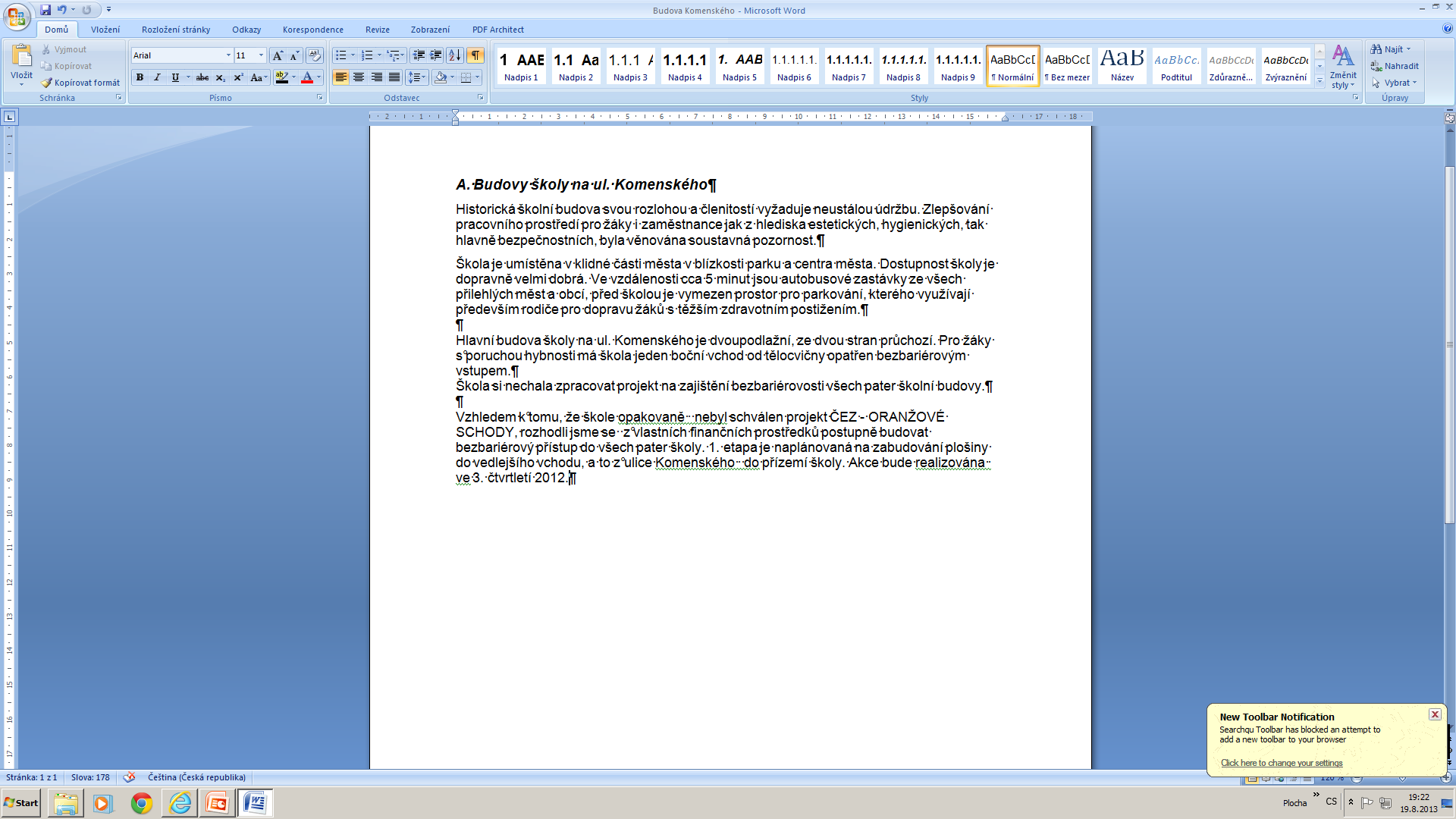 Odstavec může být i prázdný řádek. Najdi je v textu!
Je-li kurzor v odstavci, upravované vlastnosti se vztahují na celý odstavec.
 Pro editaci více odstavců je nutno je všechny označit.
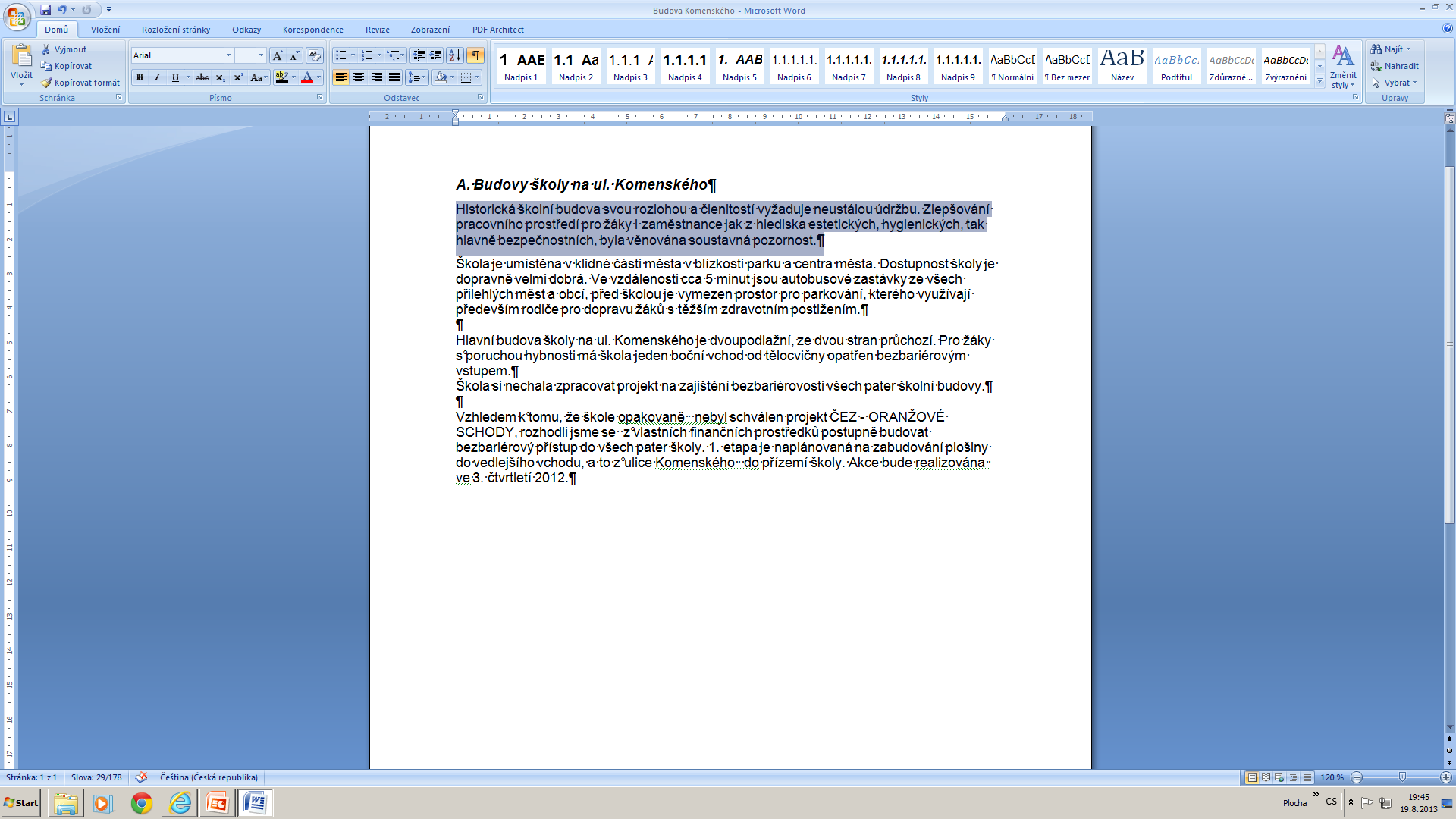 V obrázku je označen 2. odstavec
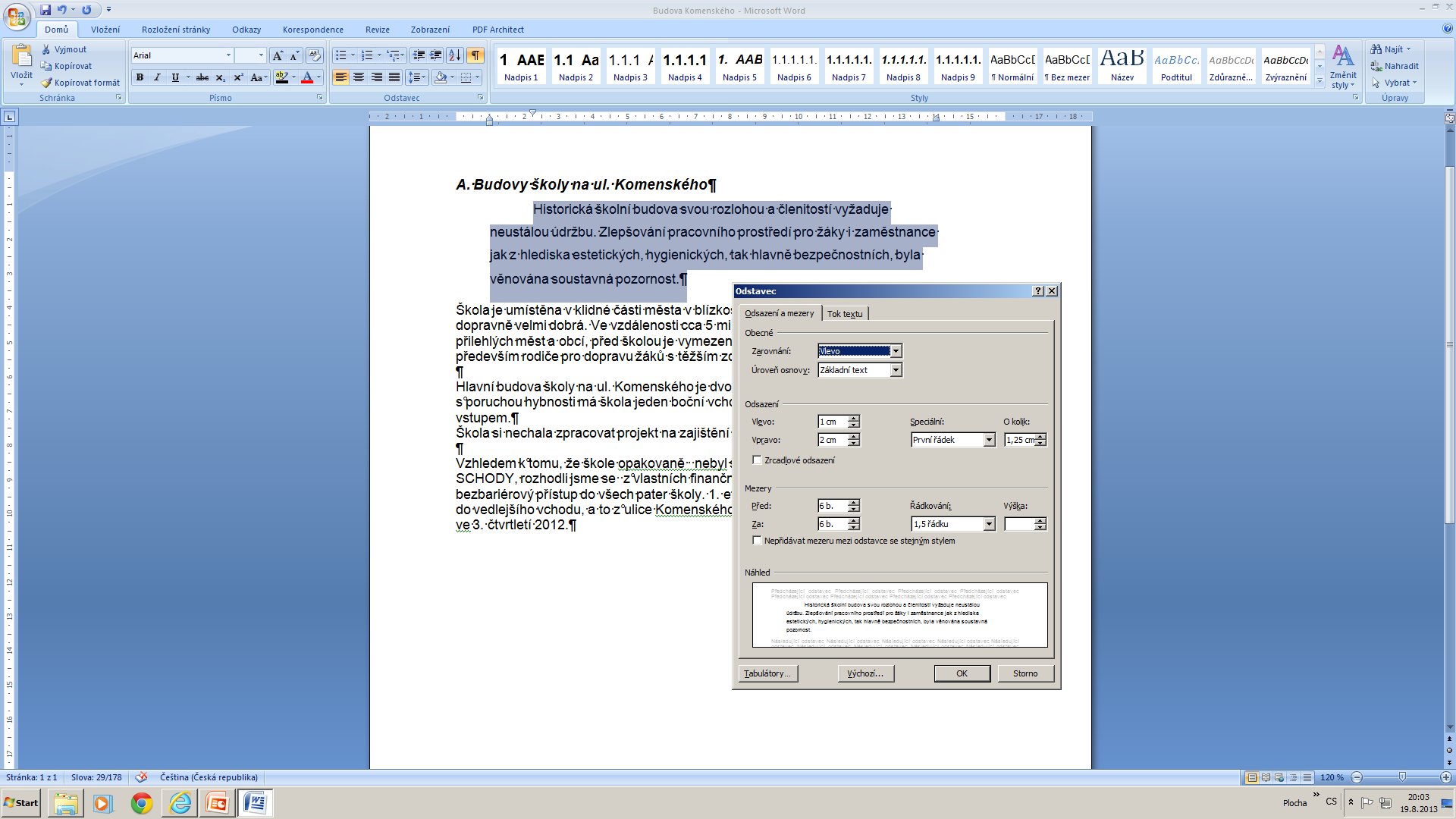 Úkol:
Vyzkoušejte První řádek (Odsazení) a Předsazení
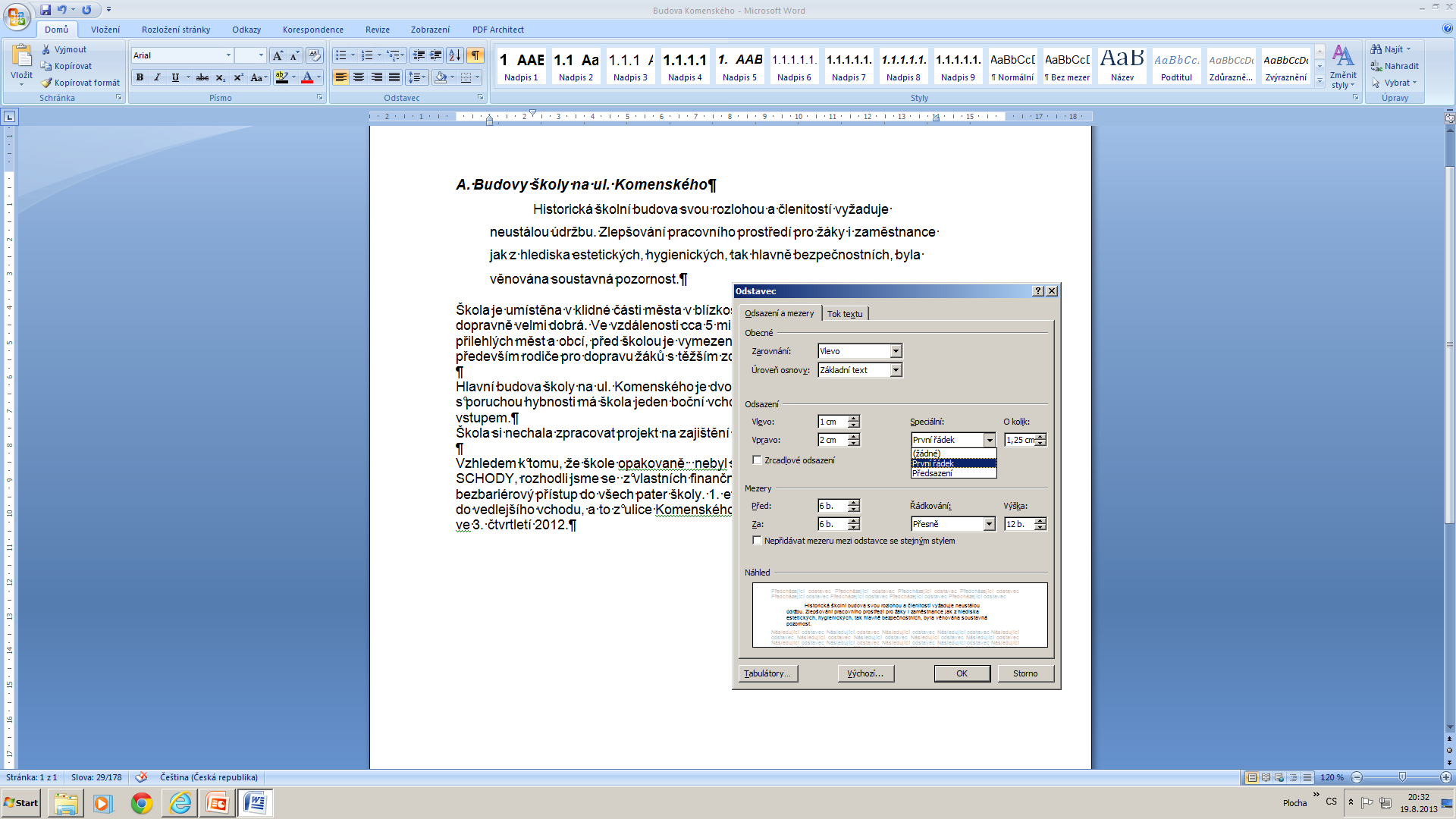 Řádkování:
 Jednoduché: 12 typografických bodů
 1,5 řádků: 18 bodů
 Dvojité: 24 bodů
 Nejméně: je vidět i největší znak na řádku
Přesně: lze nastavit libovolnou výšku řádku, znaky mohou být „ořezány“ shora
 Násobky   12 tj. 12, 24,36,…bodů
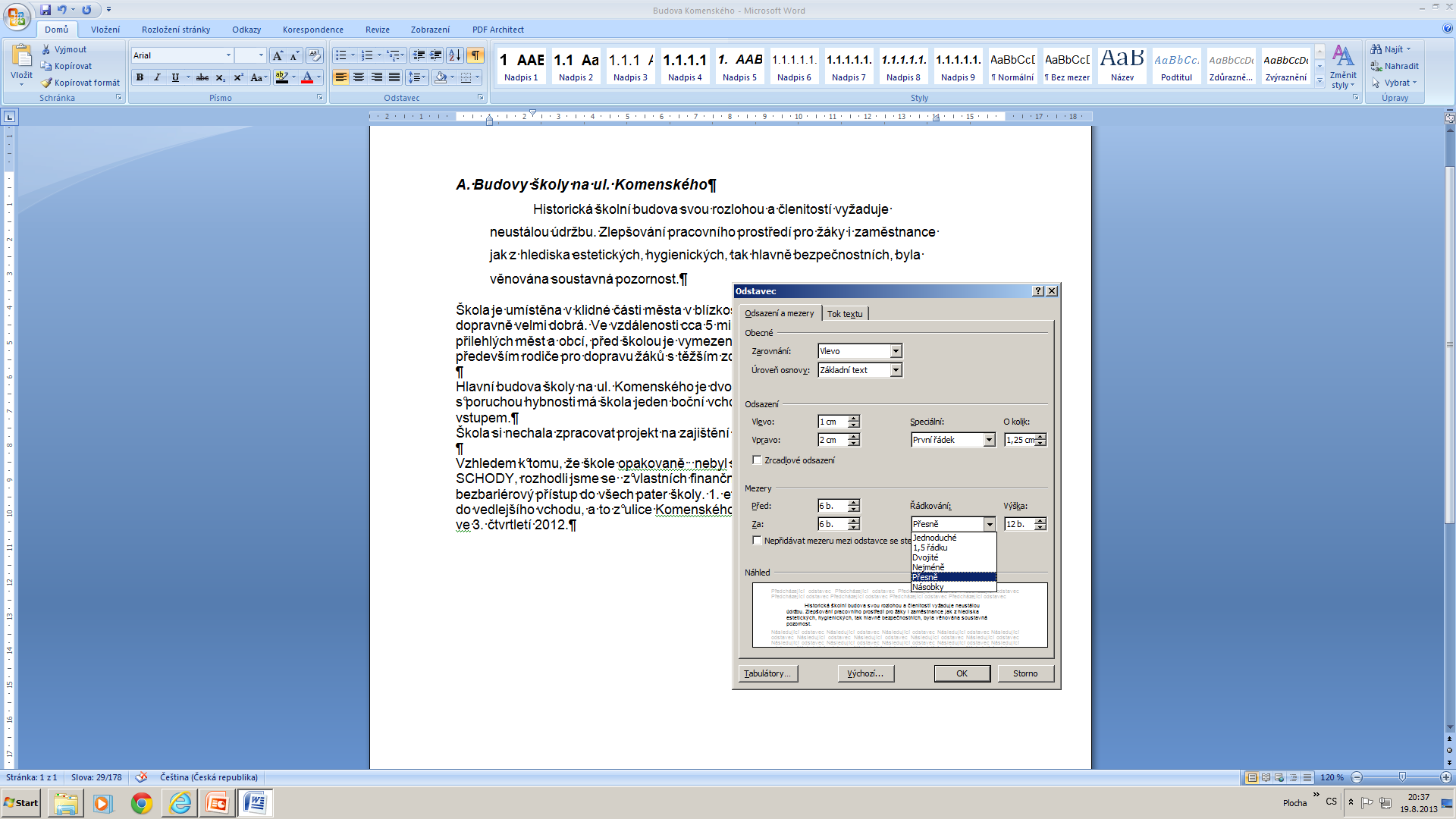 Úkol:
Upravte následující text tak, aby počet odstavců byl minimální a vizuální vzhled se podobal tomuto vzoru. (Zdroj je na str. 2 v metodice)
Tabulátory jsou důležité a vyžadují samostatný učební čas.
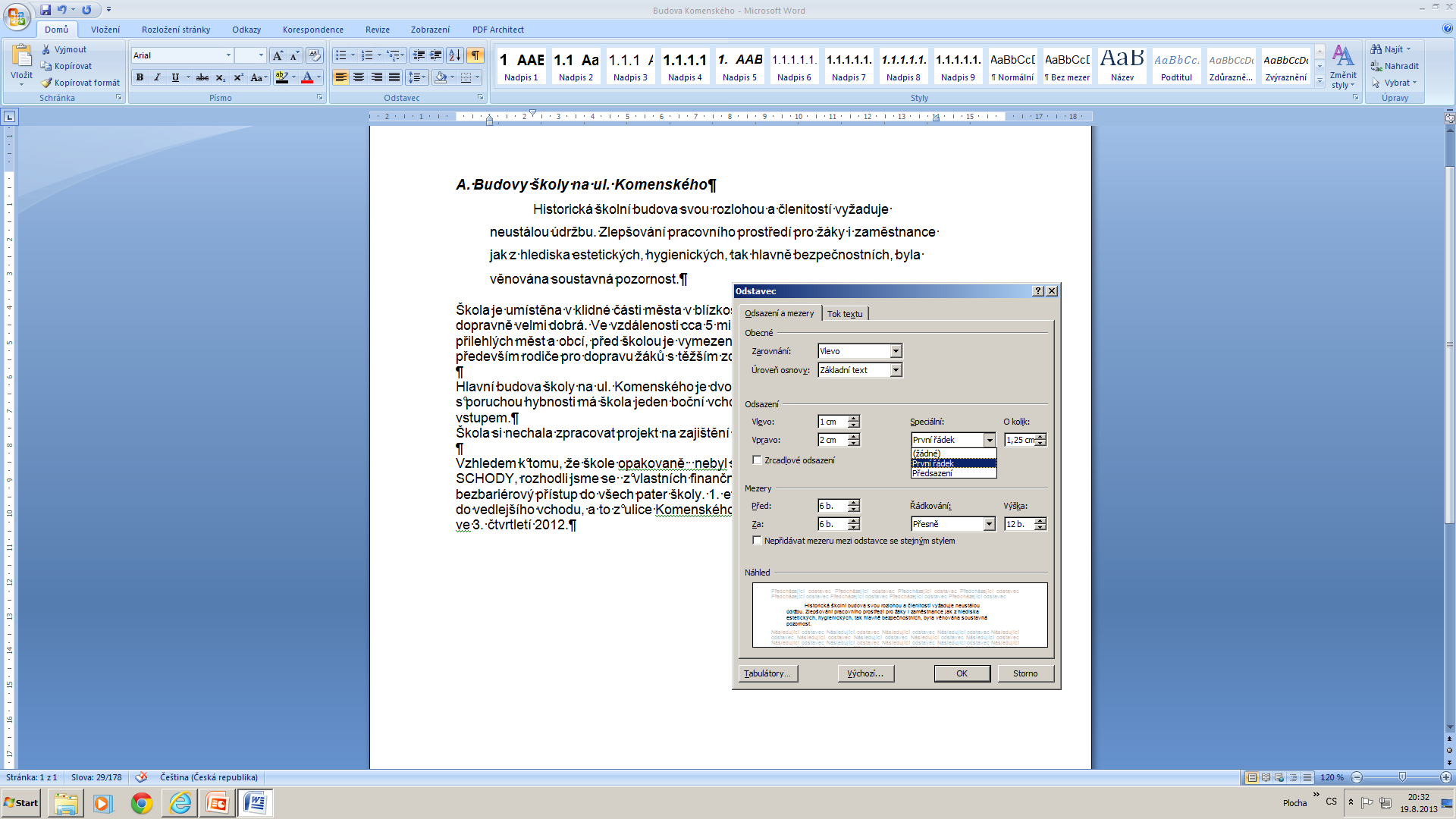 Konec
Zdroje:

1. Roubal, Pavel. Informatika a výpočetní technika pro střední školy Praktická učebnice. Brno : Computer Press, a.s., 2011. ISBN 978-80-251-3227-2.
Obrázky: ilustrace z MS Office Word 2007